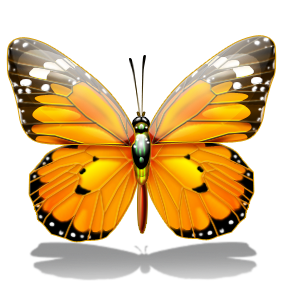 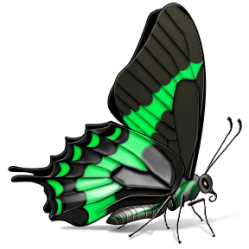 Я сорвал цветок – и он завял.
Я поймал жука – и он умер у меня на ладони.
Я посадил птицу в клетку – и она погибла в неволе.
И тогда я понял, что прикоснуться к красоте можно только сердцем.
Виктор Петрович Астафьев  (1924 – 2001)
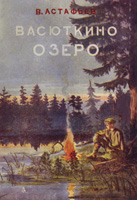 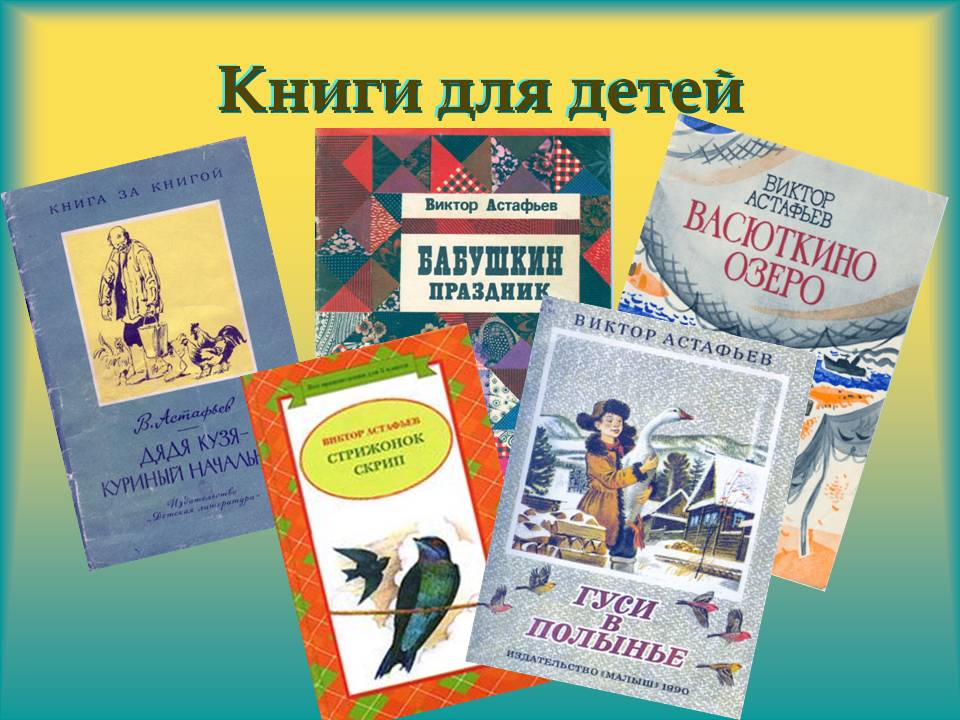 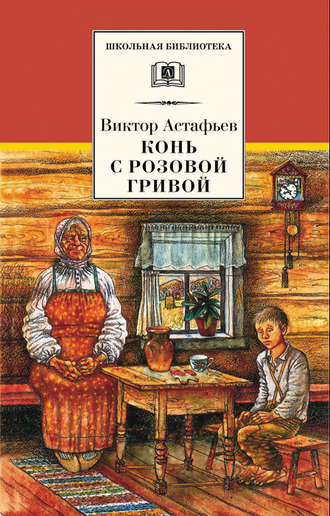 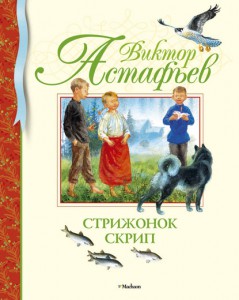 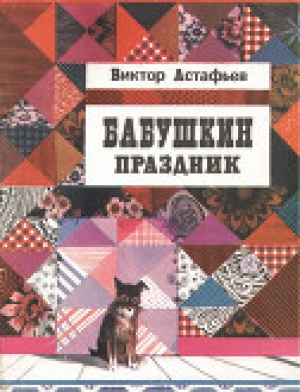 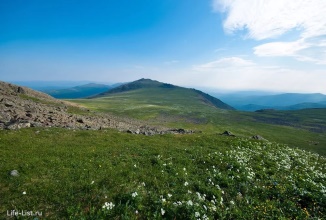 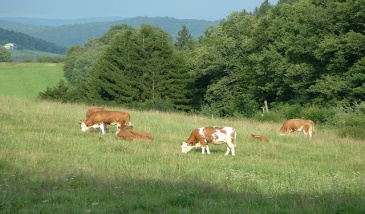 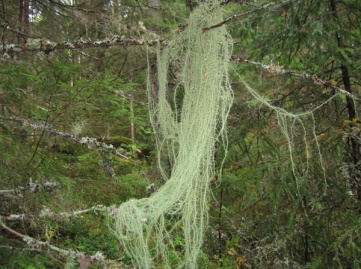 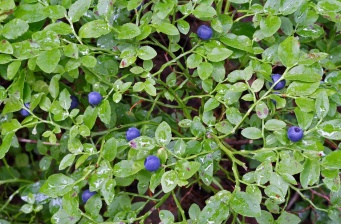 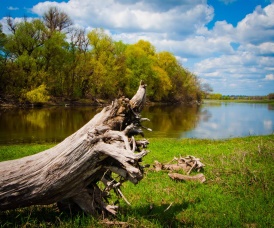 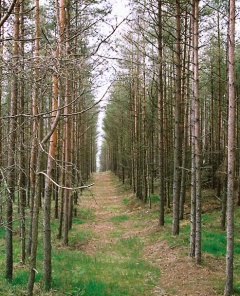 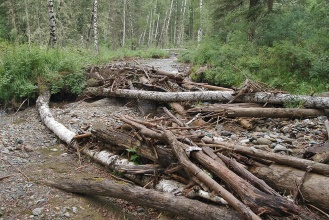 Альпийские уральские луга
Валежник
Коряга
Черничник
Пастьба
Космы
Просека
металась в стороне
металась в стороне
замерла
замерла
крылья были разброшены
крылья были разброшены
заползла в гнездо
заползла в гнездо
плавно слетела с дерева
плавно слетела с дерева
вытянув шею
вытянув шею
глаза не следили за нами
глаза не следили за нами
целилась на гнездо
целилась на гнездо
глаза затянулись дремной плёнкой
глаза затянулись дремной плёнкой
пыталась и не могла взлететь
пыталась и не могла взлететь
от испуга, гнева и бесстрашия билось птичье сердце
от испуга, гнева и бесстрашия билось птичье сердце
распустила крылья
распустила крылья
вся она была настороже, вся напружена
вся она была настороже, вся напружена
Закончи своё предложение
Сегодня я узнал …
Было интересно …
Было трудно …
Я понял, что …
Меня удивило …
Мне захотелось …
Расскажу дома, что …
Домашнее задание по выбору:
Подготовить рассказ о капалухе, как о заботливой матери.
Приготовить пересказ сюжета от имени глухарки.
Нарисовать рисунок глухаря к рассказу «Капалуха»
Спасибо за работу
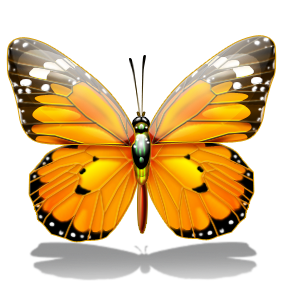